RI webben
Sørg for at få adgang til My Rotary på
www.rotary.org
Der findes en vejledning i Sekretærens  værktøjskasse om hvordan man kommer ind.

Når du har adgang kan du
slå ”Club Recognition Summary” op
vedligeholde klubmål på Club Central
Anvende Brand Centret
Og meget mere!
Asbjørn Isaksen  |  45
Målsætning
Asbjørn Isaksen  |  52
Hvordan kan jeg se mine PHF point?
Sørg for at få adgang til My Rotary på
www.rotary.org

 
Tryk på Manage > Tryk på Contribution > rul ned til Contributions & Recognition, under Club Giving tryk på View reports > Under Club reports tryk på Club Regocnition Summary så kommer reporten.
Jørgen Maaløv
SALDI KURSUS FOR KASSERER
På PETS-mødet for kassererne blev der ytret ønske om, at det blev opretter er SALDI –kursus for de kommende sekretærer. Jeg har sammen med Just Hartoft oprettet et sådan kursus – der finder sted d. 8. juni 2017
Stedet bliver afholdt enten på kursuscenteret i Karrebæksminde eller hos UCSJ i Sorø – men mere herom senere.
Prisen er sat til kr. 220:- som vil blive betalt af den enkelte klub. 
Du kan tilmelde dig på portalen
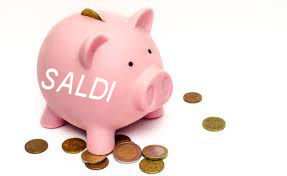 Jørgen Maaløv